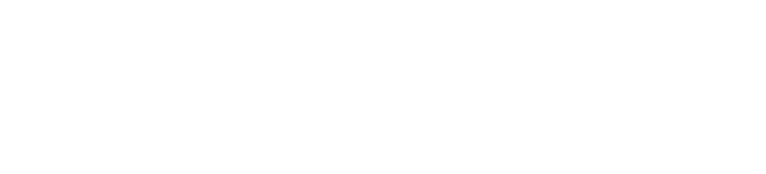 Adolescent-Friendly Health Services
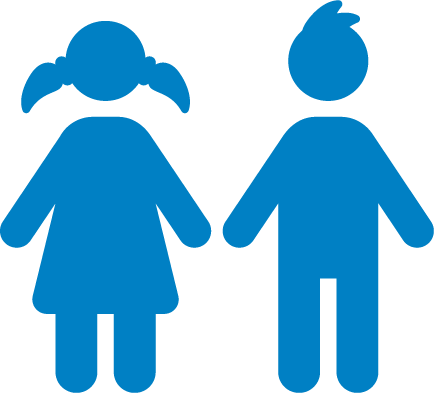 Objectives
Identify three key barriers to health care access faced by adolescents.
Describe three elements of adolescent-friendly health services.
Utilize the HEEADSSS model of patient interviewing.
When Do Adolescents Seek Sexual and Reproductive Health (SRH) Services?
The average teen waits ? months after becoming sexually active to make her first family planning visit.
“The pregnancy test is an admission of unprotected sexual activity and an indication of the need for appropriate reproductive counseling.”*
Guttmacher Institute (2000).
[Speaker Notes: ANSWER: 14 MONTHS
Most common reason why adolescents seek family planning care: pregnancy test.
We want to get to teens before they have sex to help them make these decisions, but to do so, we have to bring it up.
Source:  The Alan Guttmacher Institute, Fulfilling the Promise: Public Policy and U.S. Family Planning Clinics, 2000.]
Adolescents
For the most part, adolescents are: 
 Healthy
 Resilient
 Independent yet vulnerable 

Adolescents are not:
 Big children
 Little adults
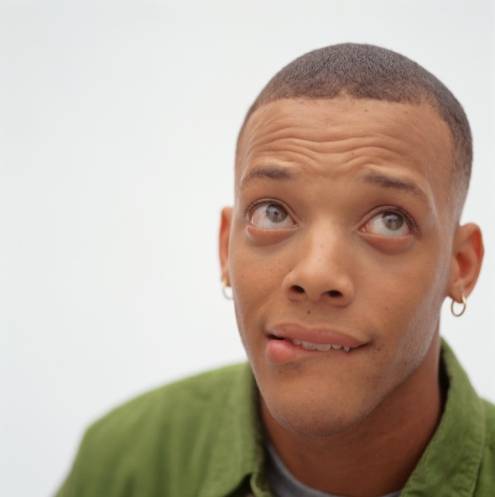 Peer dependent
Egocentric
Distinct language and dress 
Popular culture influence
Ongoing search for identity
The Culture of Adolescence
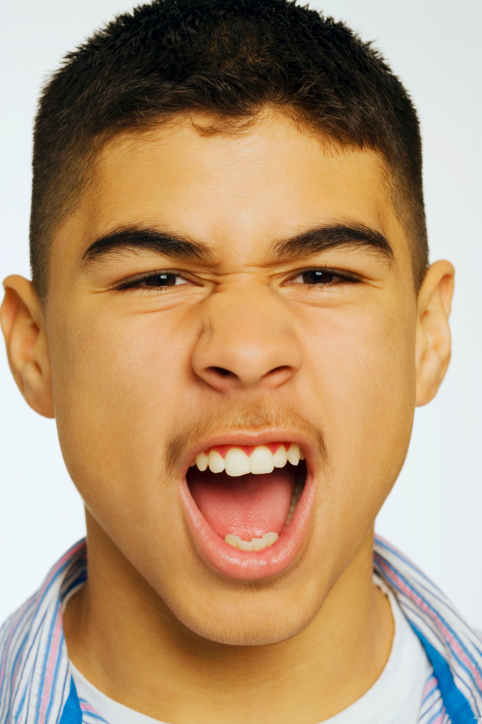 Why Focus on Adolescent Health?
Reduce death and disease, now and for the rest of their lives
Fulfill the rights of adolescents to health care, especially reproductive health care
Increase the chances for healthy adulthood
[Speaker Notes: Lifelong health habits are formed in this time period, creating a unique window for health care providers and health educators. 
 Adolescents are at particular risk for behaviors that may lead to health conditions, including STIs and alcohol and drug use. During routine health care visits, providers have an opportunity to screen for risk and provide health education.]
Changes during adolescence are shaped by
Race/Ethnicity 
Religion 
Socioeconomic Status 
Family
Peers
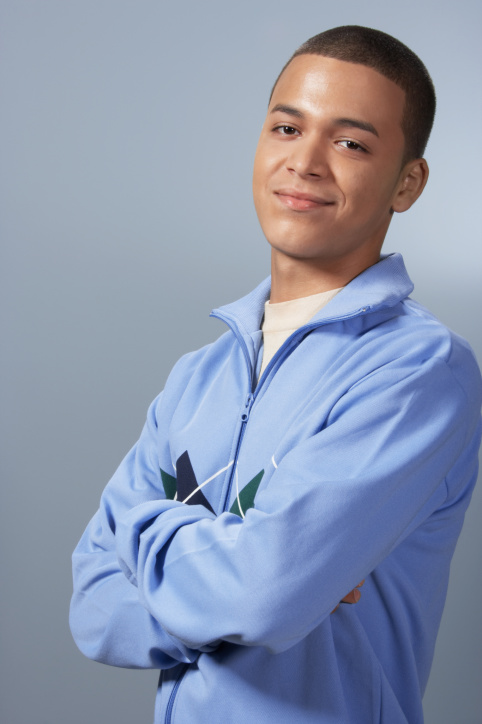 Adolescence in Context
[Speaker Notes: Question to audience: What other factors affect an adolescent’s experience of the changes that occur during adolescence?

A few possible answers:
Community
Urban/Rural environment

Young men and women go through the same stages 

Male stages are generally 1–2 years later]
Early Stages of Adolescence: 11-14
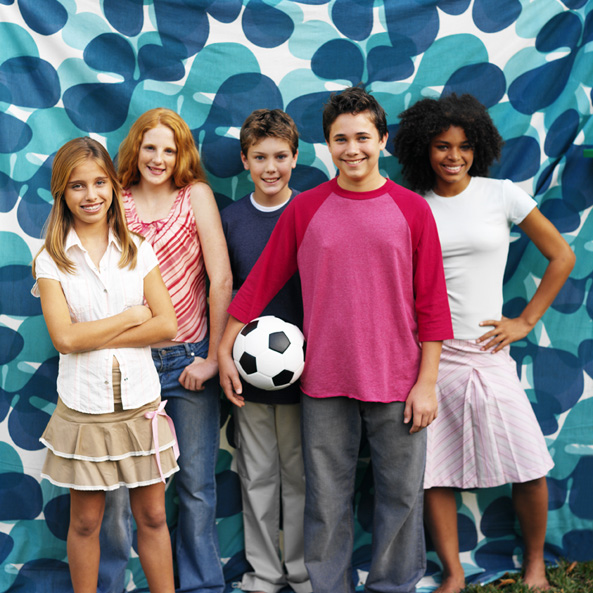 Growth spurt
Begin sexual maturation
Increased interest in sexual anatomy
Anxieties and questions about size of genitals begins
Self-exploration and evaluation
[Speaker Notes: The early adolescent is usually considered 11–14 years old.
 It is important for physicians to understand the different phases of adolescence in order to connect with the adolescent patient in a meaningful way. 
 For example, counseling a younger teenager about cigarette cessation must be accomplished in a concrete fashion (e.g., focus on bad breath, teeth staining, or the cost of cigarettes) and not with the distant threat of future cancer. As the adolescent ages and they are capable of more abstract thoughts, counseling methods will change.

Comparison of self to others of the same sex and age
Limited dating and intimacy
Start to think abstractly

Sources: 
 Forman S, Emans S. Current Goals for Adolescent Health Care. Hospital Physician. 2000;27–42.
 Adolescent Friendly Health Services: An Agenda for Change. The World Health Organization, 2004. Available at: http://www.who.int/reproductivehealth/publications/cah_docs/cah_02_14.pdf]
Middle Stages of Adolescence:  15-17
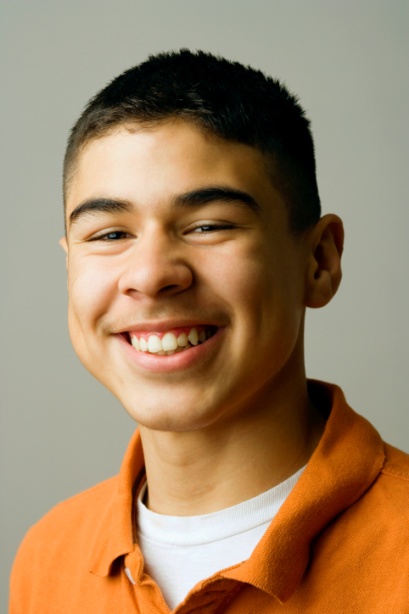 Stronger sense of identity
Relates more strongly to peer group
More reflective thought
Transitioning between dependence and independence
[Speaker Notes: Awareness of sexuality
Testing ability to attract partners
Initiation of sexual activity
Physical changes of puberty are complete]
Late Stages of Adolescence: 18+
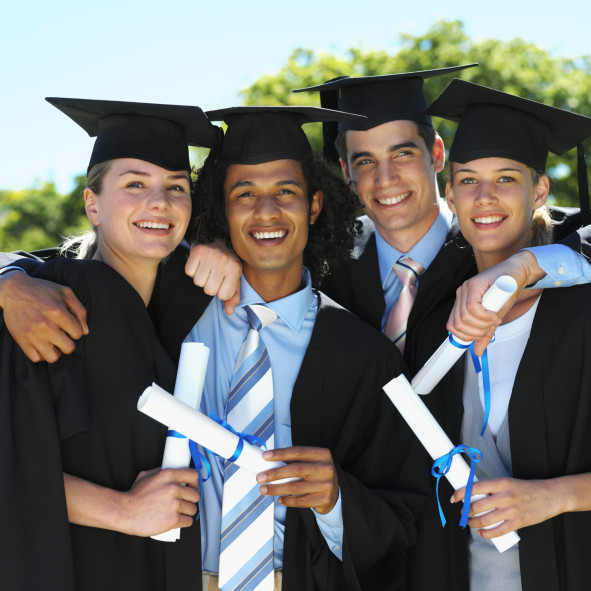 The body fills out and takes its adult form
Distinct identity; ideas and opinions become more settled
Focus on intimacy and formation of stable relationships
Plans for future and commitments
Perceived lack of confidentiality and restrictions (parental consent/notification)
Poor communication by providers
Insensitive attitudes of care providers 
Lack of provider knowledge and skills
Lack of money, insurance, and transportation
Inaccessible locations and/or limited services
Limited office hours
External Barriers to Care
[Speaker Notes: Additionally, adolescents face many structural and external barriers that may limit access and willingness to utilize health services.
 Primarily, confidentiality concerns can significantly limit health care utilization for adolescents. A recent study of girls younger than 18-years-old attending family planning clinics found that 47% would no longer attend if their parents had to be notified that they were seeking prescription birth control pills or devices, and another 10% would delay or discontinue STI testing or treatment. [i]
 Clinician-related barriers also exist, including insensitive attitudes on the part of providers, lack of knowledge and skills regarding reproductive and sexual health, insufficient or inadequate communication, and clinician discomfort with the discussion of sexual behavior with adolescents. [ii]
 Since teenagers often rely on others for transportation, geographically inaccessible locales can be formidable structural barriers to care.
Sources:
[i] Reddy DM, Fleming R, Swain C. Effect of mandatory parental notification on adolescent girls’ use of sexual health care services. JAMA 2002;288:710–4.
[ii] Huppert JS, Adams Hillard PK. Sexually transmitted disease screening in teens. Curr Womens Health Rep 2003;2:451–8.]
Adolescent-specific
Multi- and interdisciplinary
Accessible 
Financially affordable
Adolescent-focused materials on display
Peer educator component
Adequate space
Confidential 
Flexible scheduling
Comprehensive services
Continuity of care
Help transitioning into the adult medical care system
Adolescent-Friendly Services
[Speaker Notes: Communication and flexibility are a vital part of adolescent care. Examination requirements and guidelines can be flexible, and providers should undertake the most appropriate steps to maximize the adolescent's health.]
Preparing for Clinical Visits
Case Discussion
Michelle is a 15-year-old woman who has come to your clinic with her mother complaining of an ear infection. Her mother requests to remain in the room for the exam.
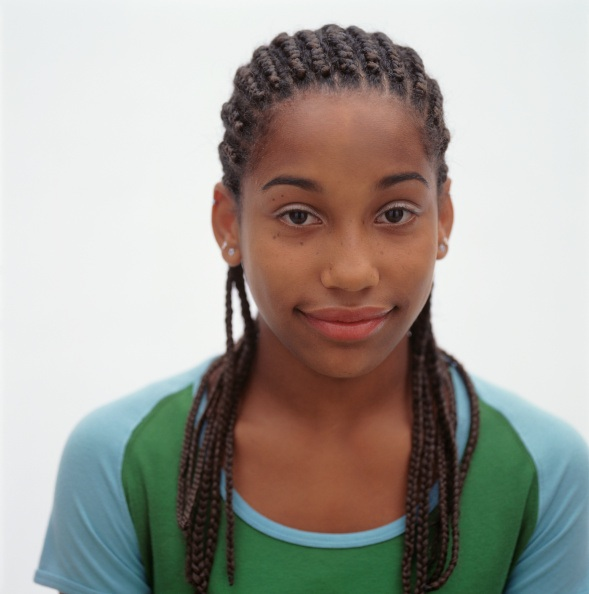 Do you allow Michelle’s mother to stay?
[Speaker Notes: Explain to the mother that though you commend her for her interest in her daughter’s health care, in your office, a patient’s confidentiality must be assured.
 Invite the mother to wait outside in the waiting room until you have finished interviewing her daughter.]
Rationale for Confidentiality
Confidentiality: Parental Perspective
Parents are not the enemy. 
Parents are experiencing their own adjustment to their child’s adolescence. 
Providers have an opportunity to educate parents about the need for confidentiality in the provider-patient encounter.
[Speaker Notes: It is important to remember that in the vast majority of cases, parents have accompanied their children to the health care provider’s office out of genuine concern. They too are having to adjust to their teenagers new independence. Unfortunately, in discussing confidentiality it seems as though we are against parental involvement which is absolutely not the case. Health care providers should encourage parental involvement but leave the decision of when and how to the adolescent patient.]
Discuss Confidentiality in Advance
Inform parents about the confidentiality policy up front before a visit.
Send a letter home:
Detail when parent will or will not be included in the clinical visit.
Discuss billing issues (e.g., routine STI testing, etc.).
Display materials discussing importance of doctor/patient confidentiality.
Our Policy on Confidentiality
Our discussions with you are private. We hope that you feel free to talk openly with us about yourself and your health. Information is not shared with other people unless we are concerned that someone is in danger.
Sample statement developed by URMC Department of Pediatrics
Develop Referral Network
Social worker
Nutritionist
Psychologist or counselor
Abortion, adoption, and prenatal care services
STD clinics
Department of Health clinics
You have recently accepted a new position as practitioner at a pediatric office. The clinic sees a small population of adolescents but wishes to expand its efforts with this population.

 What are some initial steps that you take to ensure that your office is adolescent friendly?
Case 1
[Speaker Notes: Is the clinic accessible? Financially affordable?
 Are there adolescent focused materials on display such as magazines, posters, etc.?
 Does the clinic offer flexible scheduling?
 Has the staff been trained to be sensitive to adolescents’ needs?
 Does the clinic offer comprehensive services?
 Is a minor’s right to confidential health care respected, and has the staff been trained to ensure confidentiality?
 Does the clinic have a method of helping youth transition into the adult medical care system?]
The Clinical 
Interview
H: Home
E: Education/Employment
E: Eating
A: Activities
D: Drugs
S: Sexuality 
S: Suicide/depression
S: Safety
*Additional questions: 
Strengths, Spirituality
Comprehensive HEEADSSS
Klein DA, Goldenring JM & Adelman WP. Contemporary Pediatrics. 2014.
[Speaker Notes: The HEEADDSSS model is a useful tool for taking a comprehensive psychosocial history for adolescent patients.

 The HEEADDSSS Model was originally developed in 1972 by physicians. ARSHEP faculty, Melanie Gold, DO, DABMA, FAAP, FACOP developed the corresponding questions for this model.
 The components of the model reflect the common causes of morbidity and mortality among adolescents, including unintended pregnancy and sexually transmitted diseases.
 The health care provider who sees adolescents must be willing to take a developmentally appropriate psychosocial history, and may get more results by using non-traditional modes of physician-patient questioning.
 The HEEADDSSS questions should be asked without a parent in the room unless the adolescent specifically gives permission or asks for a parent’s presence. If the questions are asked and answered with other people in the room, document this on chart and note that this was by patient request.
 Some practitioners add yet another “S” to assess strengths, points of resiliency, or confidence in the patient.]
S: Strengths/Spirituality 
H: Home
E: Education/Employment
E: Eating
A: Activities
D: Drugs
S: Sexuality 
S: Suicide/depression
S: Safety
SHEEADSSS
Klein DA, Goldenring JM & Adelman WP. Contemporary Pediatrics. 2014.
[Speaker Notes: You may want to ask questions about strengths first thereby reversing the HEEADSSS screening in order to emphasize your patient’s positive qualities. Taking this strengths-based approach 

References:
Goldenring JM, Rosen DS. Getting into adolescent heads: an essential update. Contemp Pediatr. 2004;21(1):64-90.
Ginsburg KR. Viewing our adolescent patients through a positive lens. Contemp Pediatr. 2007;24(1):65-76.
Resnick MD, Bearman PS, Blum RW, et al. Protecting adolescents from harm. Findings from the National Longitudinal Study on Adolescent Health. JAMA. 1997;278(10):823-832]
Strengths-Based Approach
Identify strengths early and praise
Look for examples of past difficulties that your patient has successfully overcome
Use reflective listening and pause
Create a comfortable, trusting, nonjudgmental setting
Share your concerns
[Speaker Notes: When talking to adolescents, emphasize the positives; approaches based on risk factors only may produce feelings of shame and deter patient engagement.  

References:
Goldenring JM, Rosen DS. Getting into adolescent heads: an essential update. Contemp Pediatr. 2004;21(1):64-90.
Ginsburg KR. Viewing our adolescent patients through a positive lens. Contemp Pediatr. 2007;24(1):65-76.
Resnick MD, Bearman PS, Blum RW, et al. Protecting adolescents from harm. Findings from the National Longitudinal Study on Adolescent Health. JAMA. 1997;278(10):823-832]
How do your beliefs influence your health and attitudes about sex and contraception? 
How important are your spiritual beliefs in your day-to-day life?
How often do you participate in religious activities?
What do you consider to be your religion?
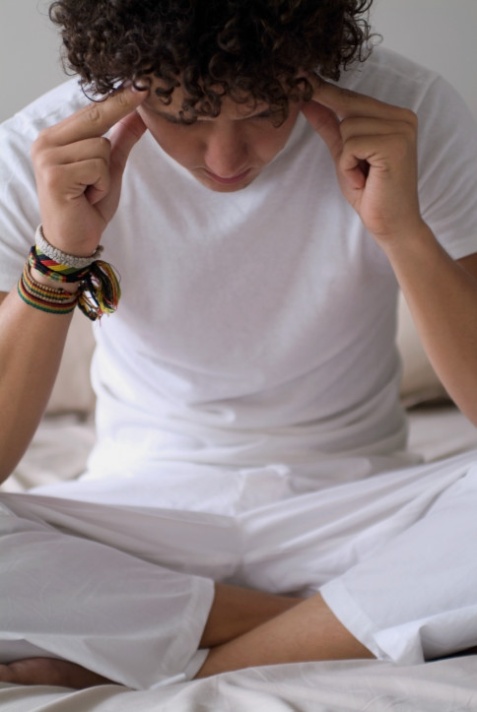 Spirituality*
[Speaker Notes: *An individual’s religious and/or spiritual beliefs can have an impact on his/her health behaviors and outcomes. Health care professionals should let the patient take the initiative when approaching the discussion of religion.]
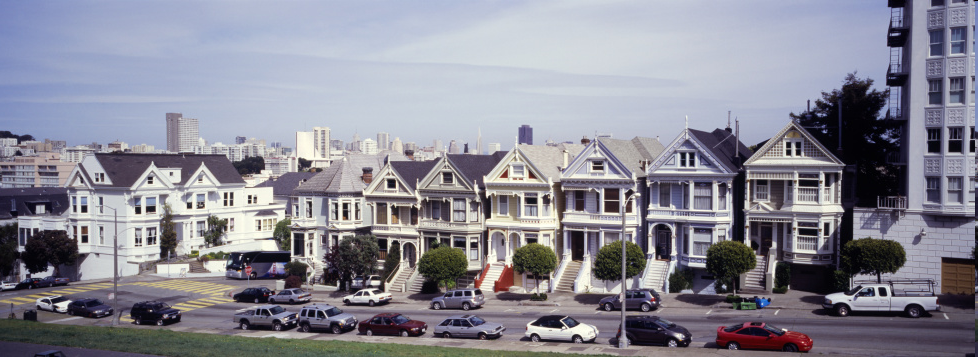 Home
Where do you live and who lives there with you?
What are relationships like at home?
Can you talk to anyone at home about stress? Who?
What are the rules like at home?
Is there a gun in your home?
Ever been homeless or in shelter care?
Ever been in foster care or group home?
Home
[Speaker Notes: It is important to begin the assessment with questions regarding the adolescent’s home life. 
 The first question: Who lives in the home with you? Is in bold because the answer to this will dictate the rest of the interview. (no assumptions made)
 Keep questions specific, allowing the patient to expound when needed. 


Adapted from the presentation "Interviewing the Adolescent: Tricks of the Trade" by Dr. Melanie A. Gold.

1) Goldenring JM, Rosen DS. Getting into adolescent heads: an essential update. Contemp Pediatr. 2004;21(1):64-90.
2) Goldenring JM, Cohen E. Getting into adolescent heads. Contemp Pediatr. 1988;5(7):75-90.]
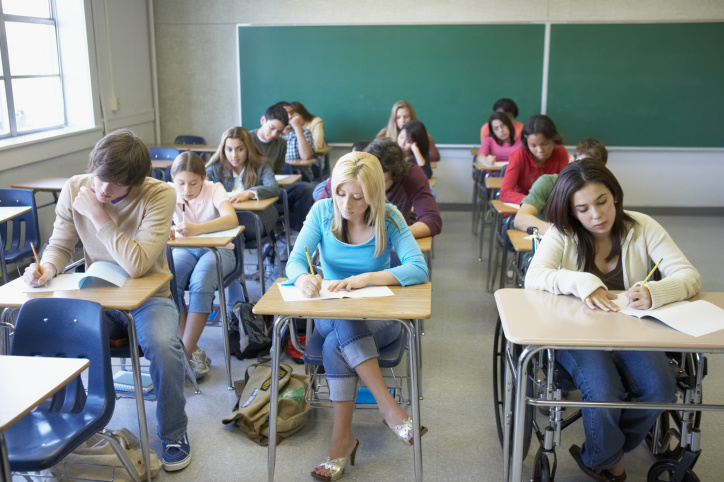 Education and Employment
[Speaker Notes: Health care providers need to be aware of the risk factors associated with poor academic performance. 
 Poor attendance and grades have  been shown to be a risk factor for early sexual initiation and teenage pregnancy.

Source: 
Santelli JS, Kaiser J, Hirsch L, Radosh A, Simkin L, Middlestadt S. Initiation of sexual intercourse among middle school adolescents: the influence of psychosocial factors.  J Adolesc Health. 2004;34(3):200–8. 

 Additionally, poor academic performance and truancy have been linked with alcohol abuse.
Source: 
Ellickson SL, Tucker JS, Klein DJ, McGuigan KA. Prospective risk factors for alcohol misuse in late adolescence. J Stud Alcohol 2001;62(6):773–82]
Education
Tell me about school. 
Do you feel connected to your school? Do you feel as if you belong?
How many days have you missed in the past year and what was the reason?
Have you ever had any educational setbacks? Why?
Have there been any recent school changes?
What are your educational and life goals?
[Speaker Notes: Adapted from the presentation "Interviewing the Adolescent: Tricks of the Trade" by Dr. Melanie A. Gold.

1) Goldenring JM, Rosen DS. Getting into adolescent heads: an essential update. Contemp Pediatr. 2004;21(1):64-90.
2) Goldenring JM, Cohen E. Getting into adolescent heads. Contemp Pediatr. 1988;5(7):75-90.]
Employment
Are you working? Where? How much?
What type of work do you do?
How many hours a week?
Do you help to pay for things at home? 
What are your future career interests?
Do you have any home chores?
Allowance?
[Speaker Notes: Adolescents are often employed part-time during the school year. 
 Frequently by their senior year, they are working more than 20 hours a week. 
 A review of the literature reveals that adolescent employment has both positive and negative effects. 
 Positive effects of adolescent employment include a stronger sense of personal efficacy and orientation to occupational achievement.
 Working has also been associated with negative aspects of adolescents’ psychological, behavioral, and social well-being. For example, working adolescents, especially girls, have been found to be notably more depressed.
 Working adolescents have also been noted to experience inferior relationships with their parents, which may be related to spending less time with their families. 
 In addition to less family time, they have less time to spend on homework, which may result in a lower grade point average.
 It is important for the health care provider to assess the impact that employment is having on the adolescent’s development, including ability to handle stress, mood, and relationships. 

Sources: 
 Bachman J, Schulenberg J. How part-time work intensity relates to drug use, problem behavior, time use and satisfaction among high school seniors: Are these consequences or merely correlates? Developmental Psychology 2003;29:220–235. 
Mael , Morath R, McLellan J. Dimensions of adolescent employment. Career Development Quarterly 1997;45:351–368. 
Sayfer A, Leahy B, Colan N. The impact of work on adolescent development. Journal of Contemporary Human Services 1995;1:38–45. 
Steinberg L, Dornbusch S. Negative correlates of part-time employment during adolescence: Replication and elaboration. Developmental Psychology 1991;27:304–313.]
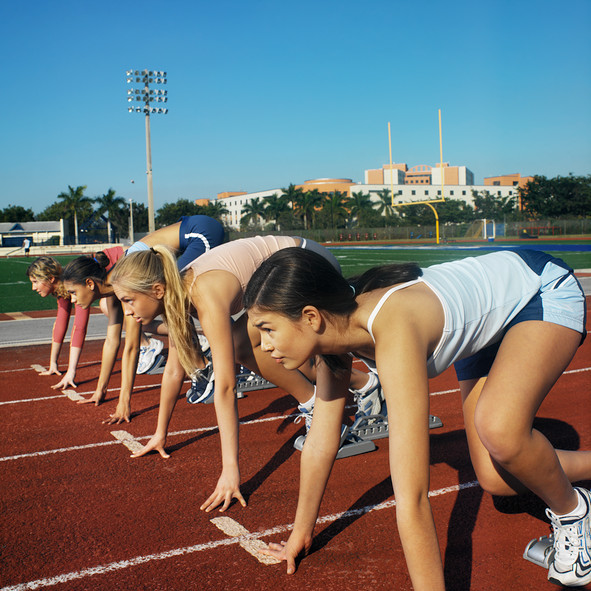 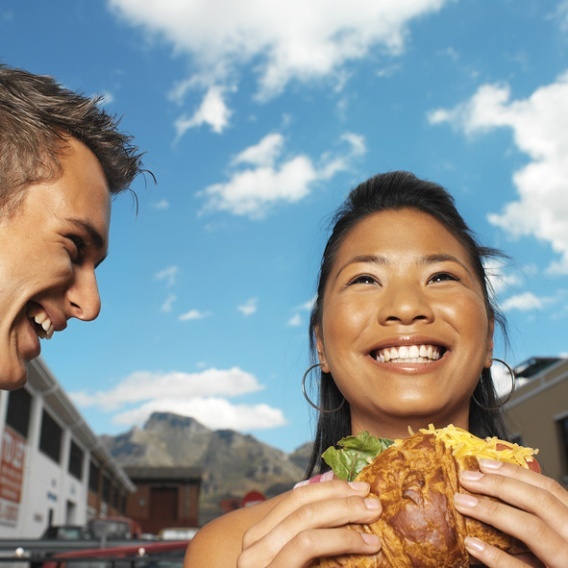 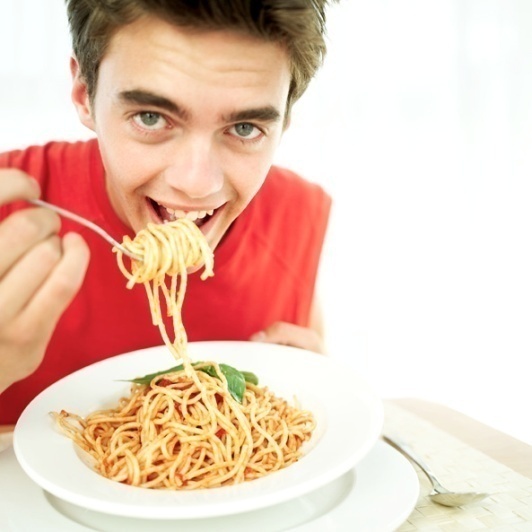 Eating
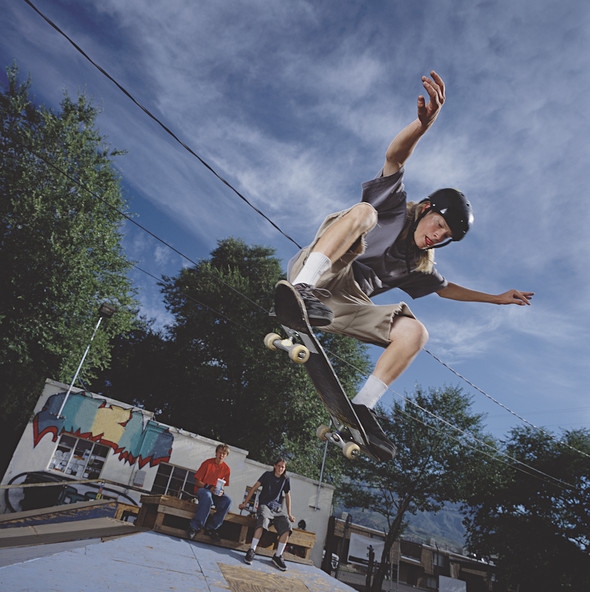 [Speaker Notes: Adolescence is a critical juncture in adoption of health behaviors. 
 The early formation of health behaviors, such as eating fruits and vegetables and engaging in regular exercise, contributes to the delay of major morbidity and mortality later in life.
 It is important to assess the adolescent’s diet and exercise regimen and to screen for eating disorders and body image distortion.
 Two of the main eating disorders are: 
 Anorexia nervosa
 A disorder that involves a distorted body image and the pursuit of thinness through drastic means including starvation and excessive exercise.
 Bulimia nervosa
 This disorder involves a cycle of binge eating followed by purging in the form of vomiting, laxatives, or exercise.]
A 15-year-old female patient comes to your office. You notice that she has gained a bit of weight. When you ask her to stand on the scale, she begins to cry. 
What questions do you ask her regarding her health and body weight? 
How do you approach the subject sensitively?
Case 2
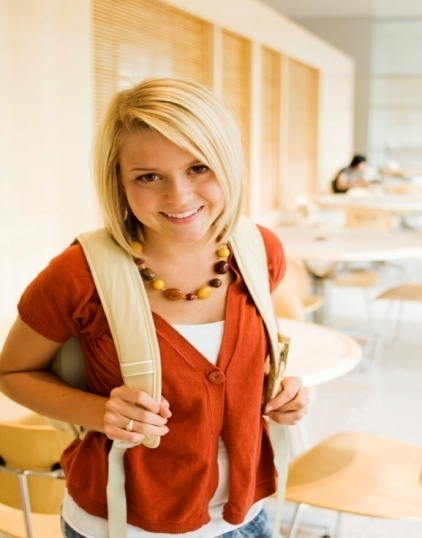 [Speaker Notes: Explain that during puberty many girls gain weight in specific areas of their bodies.
 Review “Exercise/Eating” slide of HEEADSSS
 Body image: 
 Are you happy with your weight?
 What do you think your ideal weight should be?
 How many meals do you eat per day?
 Do you ever skip meals?
 Has there been any change in your eating patterns in the past three months?
 What do you do for exercise?
 How are things at home? (Assess for possible abuse)
 Refer patient for nutritional counseling.
 Schedule follow-up.]
Does your weight or body shape cause you any stress?  If so, tell me about it. 
Have there been any recent changes in your weight?
Have you dieted in the past year? How? How often?
What do you like and not like about your body? 
Tell me about your exercise routine.
Eating
[Speaker Notes: 1) Goldenring JM, Rosen DS. Getting into adolescent heads: an essential update. Contemp Pediatr. 2004;21(1):64-90.
2) Goldenring JM, Cohen E. Getting into adolescent heads. Contemp Pediatr. 1988;5(7):75-90.
3) Klein DA, Goldenring JM & Adelman WP. Contemporary Pediatrics. 2014.]
Diet/Weight
What’s your diet like?  Do you think your diet is healthy or unhealthy?  If healthy/unhealthy, what’s good or bad about it?
How do you feel about your current weight?  Do you worry that you weigh too much or too little?
Depending on response to above. . .could ask more eating disorder questions, for which there are several validated questionnaires
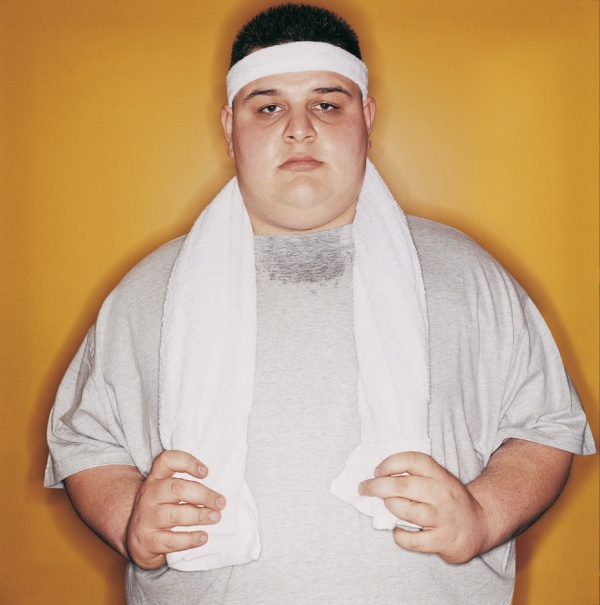 [Speaker Notes: Source:  ARSHEP faculty, Dr. Claudia Borzutzky

As with all HEADDSS questions, they have to be modified to the developmental stage and medical condition of the patient (in this case, particularly if the patient is overweight or underweight). . . so those are just starting points.]
Obesity in US High School Students
National Youth Risk Behavior Survey, 2015
[Speaker Notes: Source:  MMWR / June 10, 2016 / Vol. 65 / No. 6

Data for this slide are from the 2015 National Youth Risk Behavior Survey. This slide shows the percentage of high school students who had obesity ( ≥ 95th percentile for body mass index, based on sex- and age-specific reference data from the 2000 CDC growth charts). 

The percentage for all students is 13.9. The percentage for Male students is 16.8. The percentage for Female students is 10.8. The percentage for 9th grade students is 13.0. The percentage for 10th grade students is 15.2. The percentage for 11th grade students is 14.5. The percentage for 12th grade students is 12.7. The percentage for Black students is 16.8. The percentage for Hispanic students is 16.4. The percentage for White students is 12.4. All Hispanic students are included in the Hispanic category.  All other races are non-Hispanic. Note: This graph contains weighted results.

For this behavior, the prevalence for male students is higher than for female students. The prevalence for 10th grade students is higher than for 12th grade students. The prevalence for Black students is higher than for White students. The prevalence for Hispanic students is higher than for White students. (Based on t-test analysis, p < 0.05.)

* ≥ 95th percentile for body mass index, based on sex- and age-specific reference data from the 2000 CDC growth charts
†M > F; 10th > 12th; B > W, H > W (Based on t-test analysis, p < 0.05.)
All Hispanic students are included in the Hispanic category.  All other races are non-Hispanic.
Note: This graph contains weighted results.]
US High School Students Who Are Overweight
National Youth Risk Behavior Survey, 2015
[Speaker Notes: Source:  MMWR / June 10, 2016 / Vol. 65 / No. 6

Data for this slide are from the 2015 National Youth Risk Behavior Survey. This slide shows the percentage of high school students who were Overweight ( ≥ 85th percentile but <95th percentile for body mass index, based on sex- and age-specific reference data from the 2000 CDC growth charts). 

The percentage for all students is 16.0. The percentage for Male students is 15.5. The percentage for Female students is 16.6. The percentage for 9th grade students is 16.8. The percentage for 10th grade students is 15.5. The percentage for 11th grade students is 15.9. The percentage for 12th grade students is 16.0. The percentage for Black students is 17.2. The percentage for Hispanic students is 18.4. The percentage for White students is 15.2. All Hispanic students are included in the Hispanic category.  All other races are non-Hispanic. Note: This graph contains weighted results.

For this behavior, the prevalence for Hispanic students is higher than for White students. (Based on t-test analysis, p < 0.05.)

* ≥ 85th percentile but <95th percentile for body mass index, based on sex- and age-specific reference data from the 2000 CDC growth charts
†H > W (Based on t-test analysis, p < 0.05.)
All Hispanic students are included in the Hispanic category.  All other races are non-Hispanic.
Note: This graph contains weighted results.]
US High School Students: Described Themselves as Overweight
National Youth Risk Behavior Survey, 2015
[Speaker Notes: Source:  MMWR / June 10, 2016 / Vol. 65 / No. 6

Data for this slide are from the 2015 National Youth Risk Behavior Survey. This slide shows percentages of high school students who described themselves as slightly or very overweight. 

The percentage for all students is 31.5. The percentage for Male students is 25.3. The percentage for Female students is 38.2. The percentage for 9th grade students is 30.3. The percentage for 10th grade students is 32.0. The percentage for 11th grade students is 31.6. The percentage for 12th grade students is 32.3. The percentage for Black students is 27.0. The percentage for Hispanic students is 36.4. The percentage for White students is 30.3. All Hispanic students are included in the Hispanic category.  All other races are non-Hispanic. Note: This graph contains weighted results.

For this behavior, the prevalence for female students is higher than for male students. The prevalence for Hispanic students is higher than for Black students. The prevalence for Hispanic students is higher than for White students. (Based on t-test analysis, p < 0.05.)

*F > M; H > B, H > W (Based on t-test analysis, p < 0.05.)
All Hispanic students are included in the Hispanic category.  All other races are non-Hispanic.
Note: This graph contains weighted results.]
US High School Students:  Trying to Lose Weight
National Youth Risk Behavior Survey, 2015
[Speaker Notes: Source:  MMWR / June 10, 2016 / Vol. 65 / No. 6

Data for this slide are from the 2015 National Youth Risk Behavior Survey. This slide shows percentages of high school students who were trying to lose weight. 

The percentage for all students is 45.6. The percentage for Male students is 31.4. The percentage for Female students is 60.6. The percentage for 9th grade students is 44.3. The percentage for 10th grade students is 45.7. The percentage for 11th grade students is 45.7. The percentage for 12th grade students is 47.3. The percentage for Black students is 39.4. The percentage for Hispanic students is 53.1. The percentage for White students is 44.1. All Hispanic students are included in the Hispanic category.  All other races are non-Hispanic. Note: This graph contains weighted results.

For this behavior, the prevalence for female students is higher than for male students. The prevalence for Hispanic students is higher than for Black students. The prevalence for Hispanic students is higher than for White students. The prevalence for White students is higher than for Black students. (Based on t-test analysis, p < 0.05.)

*F > M; H > B, H > W, W > B (Based on t-test analysis, p < 0.05.)
All Hispanic students are included in the Hispanic category.  All other races are non-Hispanic.
Note: This graph contains weighted results.]
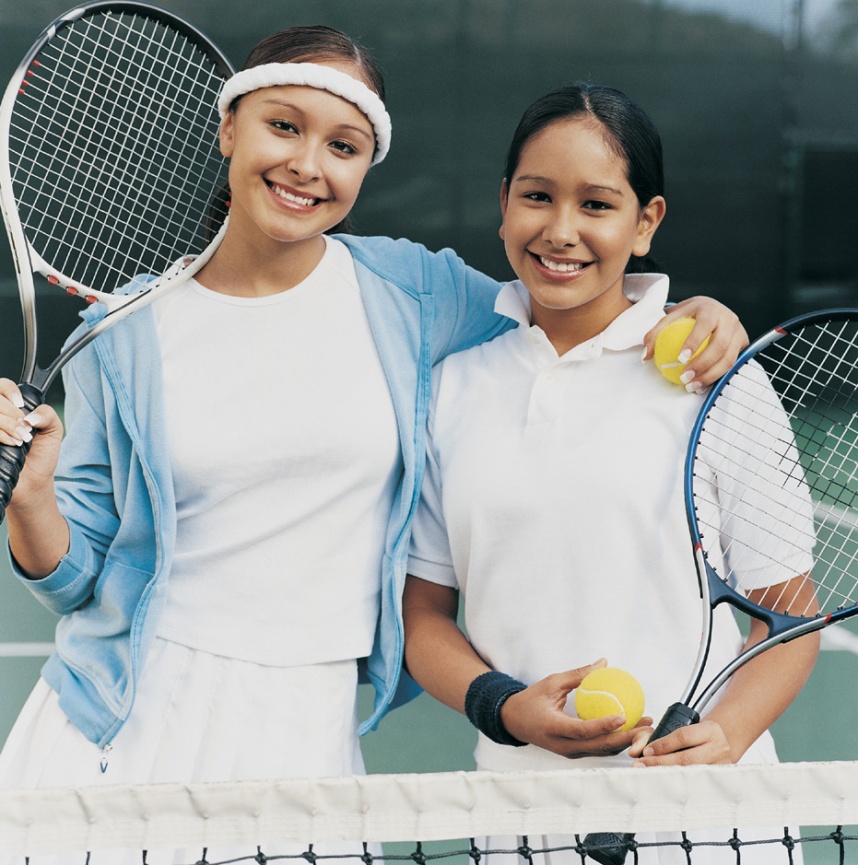 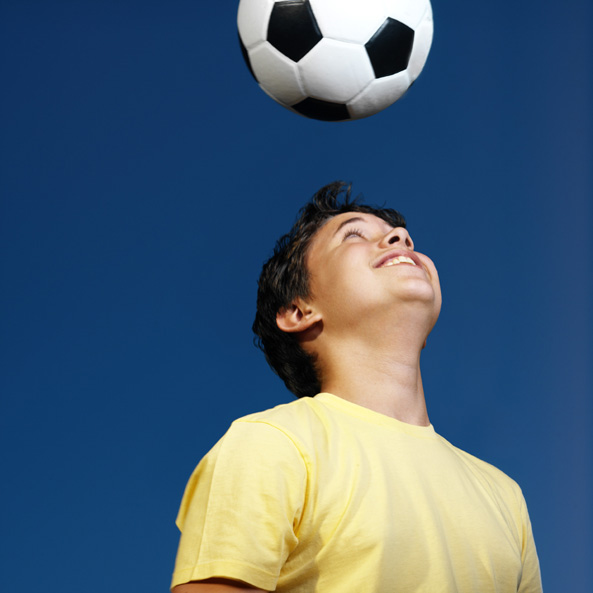 Activities
[Speaker Notes: An estimated 8 million school-age children are home alone after school. [i] 
 These are the hours when violent juvenile crime peaks and when youth are most likely to experiment with alcohol, tobacco, drugs, and sex. [ii] 
 After-school programs help to reduce juvenile crime and violence because they offer alternative activities for children and youth during their out-of-school time. [iii]
 
Sources: 
[i] U.S. Department of Education. (2001). 21st Century Community Learning Centers [Online]. Available: http://www.ed.gov/21stcclc. 
[ii] Snyder, H. N., & Sickmund, M. JUVENILE OFFENDERS AND VICTIMS: 1999 NATIONAL REPORT. Washington, DC: Office of Juvenile Justice and Delinquency Programs, 1999. 
[iii] Roth J, Brooks-Gunn J, Murray L, Foster W. Promoting healthy adolescents: Synthesis of youth development program evaluations. Journal of Adolescence 1998;8(4), 423–459.]
Activities
What do you like to do for physical activity?  How much do you do in a week?  Do you feel you’re getting enough physical activity to be healthy?
How do you like to spend your free time?
Hobbies, clubs, religious/spiritual activities?
Do you play any sports? 
How many hours of television/computer per day? Per week?
[Speaker Notes: 1st question:  Source:  ARSHEP faculty, Dr. Claudia Borzutzky
Adapted from the presentation "Interviewing the Adolescent: Tricks of the Trade" by Dr. Melanie A. Gold.]
US High School Students: Physically Active at least 60 min/day on 5+days
National Youth Risk Behavior Survey, 2015
[Speaker Notes: Source:  MMWR / June 10, 2016 / Vol. 65 / No. 6

Data for this slide are from the 2015 National Youth Risk Behavior Survey. This slide shows the percentage of high school students who were physically active at least 60 minutes per day on 5 or more days (doing any kind of physical activity that increased their heart rate and made them breathe hard some of the time during the 7 days before the survey). 

The percentage for all students is 48.6. The percentage for Male students is 57.8. The percentage for Female students is 39.1. The percentage for 9th grade students is 53.7. The percentage for 10th grade students is 50.2. The percentage for 11th grade students is 46.5. The percentage for 12th grade students is 43.5. The percentage for Black students is 43.5. The percentage for Hispanic students is 43.4. The percentage for White students is 52.7. All Hispanic students are included in the Hispanic category.  All other races are non-Hispanic. Note: This graph contains weighted results.

For this behavior, the prevalence for male students is higher than for female students. The prevalence for 9th grade students is higher than for 11th grade students. The prevalence for 9th grade students is higher than for 12th grade students. The prevalence for 10th grade students is higher than for 12th grade students. The prevalence for White students is higher than for Black students. The prevalence for White students is higher than for Hispanic students. (Based on t-test analysis, p < 0.05.)

*Doing any kind of physical activity that increased their heart rate and made them breathe hard some of the time during the 7 days before the survey
†M > F; 9th > 11th, 9th > 12th, 10th > 12th; W > B, W > H (Based on t-test analysis, p < 0.05.)
All Hispanic students are included in the Hispanic category.  All other races are non-Hispanic.
Note: This graph contains weighted results.]
US High School Students:  Played at least 1 Sport
National Youth Risk Behavior Survey, 2015
[Speaker Notes: Source:  MMWR / June 10, 2016 / Vol. 65 / No. 6

Data for this slide are from the 2015 National Youth Risk Behavior Survey. This slide shows the percentage of high school students who played on at least one sports team (run by their school or community groups during the 12 months before the survey). 

The percentage for all students is 57.6. The percentage for Male students is 62.2. The percentage for Female students is 53.0. The percentage for 9th grade students is 63.0. The percentage for 10th grade students is 59.2. The percentage for 11th grade students is 57.0. The percentage for 12th grade students is 50.8. The percentage for Black students is 57.6. The percentage for Hispanic students is 48.5. The percentage for White students is 62.4. All Hispanic students are included in the Hispanic category.  All other races are non-Hispanic. Note: This graph contains weighted results.

For this behavior, the prevalence for male students is higher than for female students. The prevalence for 9th grade students is higher than for 11th grade students. The prevalence for 9th grade students is higher than for 12th grade students. The prevalence for 10th grade students is higher than for 12th grade students. The prevalence for 11th grade students is higher than for 12th grade students. The prevalence for Black students is higher than for Hispanic students. The prevalence for White students is higher than for Hispanic students. (Based on t-test analysis, p < 0.05.)

*Run by their school or community groups during the 12 months before the survey
†M > F; 9th > 11th, 9th > 12th, 10th > 12th, 11th > 12th; B > H, W > H (Based on t-test analysis, p < 0.05.)
All Hispanic students are included in the Hispanic category.  All other races are non-Hispanic.
Note: This graph contains weighted results.]
US High School Students:  Played Video/Computer Games/Computer 3+Hours/day
National Youth Risk Behavior Survey, 2015
[Speaker Notes: Source:  MMWR / June 10, 2016 / Vol. 65 / No. 6

Data for this slide are from the 2015 National Youth Risk Behavior Survey. This slide shows the percentage of high school students who played video or computer games or used a computer 3 or more hours per day (for something that was not school work on an average school day). 

The percentage for all students is 41.7. The percentage for Male students is 40.6. The percentage for Female students is 42.8. The percentage for 9th grade students is 45.4. The percentage for 10th grade students is 43.4. The percentage for 11th grade students is 37.2. The percentage for 12th grade students is 40.5. The percentage for Black students is 44.6. The percentage for Hispanic students is 46.2. The percentage for White students is 38.6. All Hispanic students are included in the Hispanic category.  All other races are non-Hispanic. Note: This graph contains weighted results.

For this behavior, the prevalence for 9th grade students is higher than for 11th grade students. The prevalence for 9th grade students is higher than for 12th grade students. The prevalence for 10th grade students is higher than for 11th grade students. The prevalence for Black students is higher than for White students. The prevalence for Hispanic students is higher than for White students. (Based on t-test analysis, p < 0.05.)

*For something that was not school work on an average school day
†9th > 11th, 9th > 12th, 10th > 11th; B > W, H > W (Based on t-test analysis, p < 0.05.)
All Hispanic students are included in the Hispanic category.  All other races are non-Hispanic.
Note: This graph contains weighted results.]
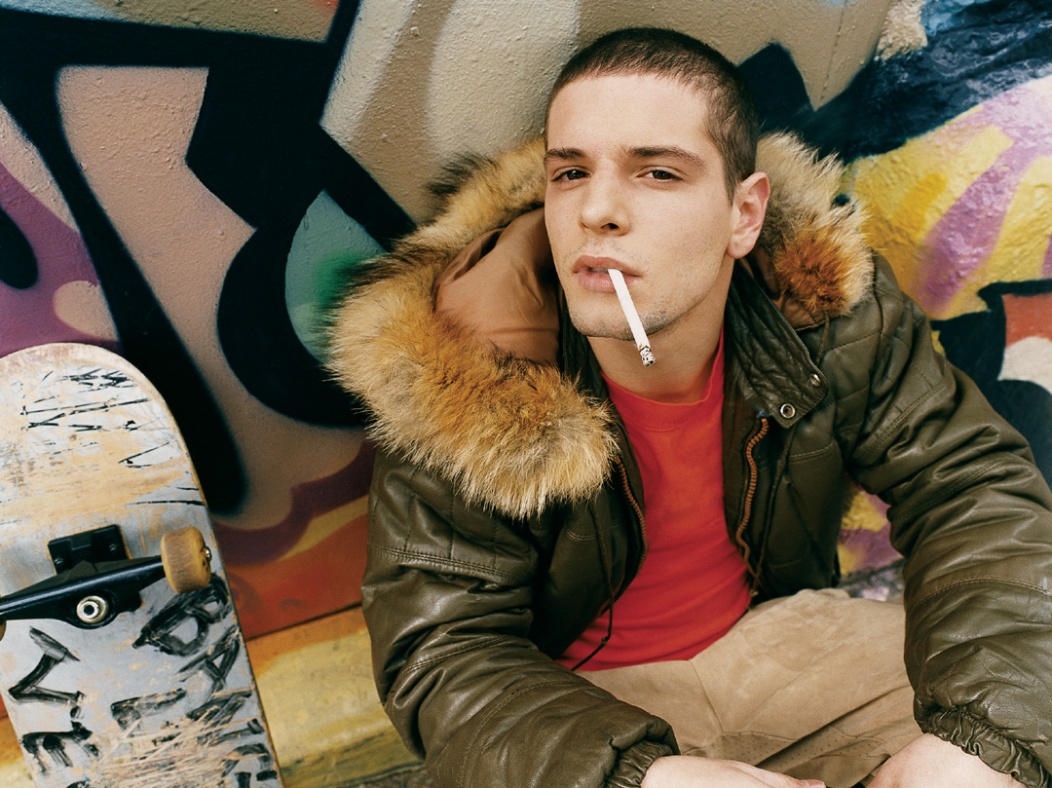 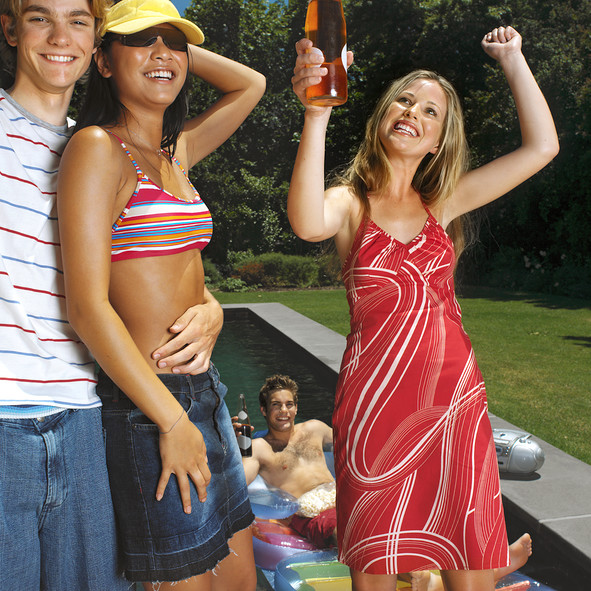 Drugs
[Speaker Notes: In shifting from the non-sensitive, more general questions (home, activities, etc.) to questions regarding drugs, alcohol, and sex, it is important to acknowledge that a shift has taken place, explain to patients why you are asking about these behaviors, and once again secure confidentiality. 
 Most adolescents experiment with drugs at some point in their development, whether limited to alcohol, caffeine, and cigarettes or extended to marijuana, cocaine, and hard drugs. The United States has the highest rate of adolescent drug use of any industrialized nation. [i]
 Adolescents who use drugs to manage stress are of particular concern as this can interfere with coping skills and responsible decision-making, and can lead to life long addiction. [ii]

Sources: 
[i] Johnston L, O’Malley, P, and Bachman J. National survey results on drug use from the Monitoring the Future Study, Vol.1: Secondary school students. Ann Arbor: University of Michigan, Institute of Social Research, 1999.
[ii] Santrock, J. Child Development. University of Texas: Dallas, 2001.]
Drugs and Alcohol
Does anyone you hang out with smoke, drink, or use drugs? How frequently and how much?
Do you use tobacco?
Do you use electronic cigarettes?
Do you drink alcohol?
What kind: beer, wine, hard liquor?
Any blackouts? Ever pass out? Vomit?
[Speaker Notes: Questions if time permits or if situation warrants exploration.

Do you use any illicit drugs?
Marijuana, inhalants, cocaine, crack, heroin, pills, LSD, ecstasy, crystal meth, other drugs? 
Ever do anything you have regretted while high?
Context of use: socially, alone, how often?
Attitudes toward cutting back and/or quitting?
Ever received drug treatment or counseling?
How is your drug use supported? 
Have you ever had any arrests?]
Have you ever ridden in a Car driven by someone who was high or had been using alcohol or drugs?
Do you ever use alcohol or drugs to Relax, feel better about yourself, or fit in?
Do you ever use drugs or alcohol when you are Alone?
Do you Forget things while using drugs or alcohol?
Do your family or Friends ever tell you that you should cut down on your drinking or drug use?
Have you ever gotten into Trouble while using drugs or alcohol?
CRAFFT Questions: Identify Problem Use
Copyright © Children's Hospital Boston. All rights reserved
[Speaker Notes: Two or more “Yes” answers suggest high risk of a serious substance-use problem or a substance-use disorder.

This instrument was developed by John Knight, M.D., Children's Hospital Boston. 

Knight JR, Sherritt L, Shrier LA, Harris SK, Chang G. Validity of the CRAFFT substance abuse screening test among adolescent clinic patients. Arch Pediatr Adolesc Med. 2002;156(6):607-614.]
US High School Students:  Currently Drink Alcohol
National Youth Risk Behavior Survey, 2015
[Speaker Notes: Source:  MMWR / June 10, 2016 / Vol. 65 / No. 6

Data for this slide are from the 2015 National Youth Risk Behavior Survey. This slide shows the percentage of high school students who currently drank alcohol (at least one drink of alcohol on at least 1 day during the 30 days before the survey). 

The percentage for all students is 32.8. The percentage for Male students is 32.2. The percentage for Female students is 33.5. The percentage for 9th grade students is 23.4. The percentage for 10th grade students is 29.0. The percentage for 11th grade students is 38.0. The percentage for 12th grade students is 42.4. The percentage for Black students is 23.8. The percentage for Hispanic students is 34.4. The percentage for White students is 35.2. All Hispanic students are included in the Hispanic category.  All other races are non-Hispanic. Note: This graph contains weighted results.

For this behavior, the prevalence for 11th grade students is higher than for 9th grade students. The prevalence for 11th grade students is higher than for 10th grade students. The prevalence for 12th grade students is higher than for 9th grade students. The prevalence for 12th grade students is higher than for 10th grade students. The prevalence for 12th grade students is higher than for 11th grade students. The prevalence for Hispanic students is higher than for Black students. The prevalence for White students is higher than for Black students. (Based on t-test analysis, p < 0.05.)

*At least one drink of alcohol on at least 1 day during the 30 days before the survey
†11th > 9th, 11th > 10th, 12th > 9th, 12th > 10th, 12th > 11th; H > B, W > B (Based on t-test analysis, p < 0.05.)
All Hispanic students are included in the Hispanic category.  All other races are non-Hispanic.
Note: This graph contains weighted results.]
US High School Students:  Drank 5+more Alcoholic Drinks in a Row
11.0% - 13.9%
14.0% - 15.4%
15.5% - 17.0%
17.1% - 20.7%
No Data
State Youth Risk Behavior Surveys, 2015
[Speaker Notes: Source:  MMWR / June 10, 2016 / Vol. 65 / No. 6

This slide shows the percentage of students who drank five or more drinks of alcohol in a row (within a couple of hours on at least 1 day during the 30 days before the survey), 2015. The values range from 11% to 20.7%. Alaska, Hawaii, Maine, Maryland, Michigan, North Carolina, Rhode Island, South Carolina, Virginia, range from 11.0% to 13.9%. California, Connecticut, Delaware, Florida, Mississippi, Nebraska, New Mexico, Pennsylvania, South Dakota, range from 14.0% to 15.4%. Alabama, Arkansas, Idaho, Illinois, Nevada, New Hampshire, New York, Oklahoma, Vermont, range from 15.5% to 17.0%. Arizona, Indiana, Kentucky, Massachusetts, Missouri, Montana, North Dakota, West Virginia, Wyoming, range from 17.1% to 20.7%. Tennessee, did not ask this question. Colorado, Georgia, Iowa, Kansas, Louisiana, New Jersey, Ohio, Texas, Utah and Wisconsin did not have weighted data. Minnesota, Oregon and Washington did not participate.

*Within a couple of hours on at least 1 day during the 30 days before the survey]
US High School Students:  Currently use Marijuana
National Youth Risk Behavior Survey, 2015
[Speaker Notes: Source:  MMWR / June 10, 2016 / Vol. 65 / No. 6

Data for this slide are from the 2015 National Youth Risk Behavior Survey. This slide shows the percentage of high school students who currently used marijuana (one or more times during the 30 days before the survey). 

The percentage for all students is 21.7. The percentage for Male students is 23.2. The percentage for Female students is 20.1. The percentage for 9th grade students is 15.2. The percentage for 10th grade students is 20.0. The percentage for 11th grade students is 24.8. The percentage for 12th grade students is 27.6. The percentage for Black students is 27.1. The percentage for Hispanic students is 24.5. The percentage for White students is 19.9. All Hispanic students are included in the Hispanic category.  All other races are non-Hispanic. Note: This graph contains weighted results.

For this behavior, the prevalence for male students is higher than for female students. The prevalence for 10th grade students is higher than for 9th grade students. The prevalence for 11th grade students is higher than for 9th grade students. The prevalence for 11th grade students is higher than for 10th grade students. The prevalence for 12th grade students is higher than for 9th grade students. The prevalence for 12th grade students is higher than for 10th grade students. The prevalence for Black students is higher than for White students. The prevalence for Hispanic students is higher than for White students. (Based on t-test analysis, p < 0.05.)

*One or more times during the 30 days before the survey
†M > F; 10th > 9th, 11th > 9th, 11th > 10th, 12th > 9th, 12th > 10th; B > W, H > W (Based on t-test analysis, p < 0.05.)
All Hispanic students are included in the Hispanic category.  All other races are non-Hispanic.
Note: This graph contains weighted results.]
US High School Students: Ever took Rx Drugs without a Doctors Rx
National Youth Risk Behavior Survey, 2015
[Speaker Notes: Source:  MMWR / June 10, 2016 / Vol. 65 / No. 6

Data for this slide are from the 2015 National Youth Risk Behavior Survey. This slide shows the percentage of high school students who ever took prescription drugs without a doctor's prescription (such as OxyContin, Percocet, Vicodin, codeine, Adderall, Ritalin, or Xanax, one or more times during their life). 

The percentage for all students is 16.8. The percentage for Male students is 17.8. The percentage for Female students is 15.6. The percentage for 9th grade students is 13.0. The percentage for 10th grade students is 15.3. The percentage for 11th grade students is 18.9. The percentage for 12th grade students is 20.3. The percentage for Black students is 14.8. The percentage for Hispanic students is 17.5. The percentage for White students is 16.5. All Hispanic students are included in the Hispanic category.  All other races are non-Hispanic. Note: This graph contains weighted results.

For this behavior, the prevalence for male students is higher than for female students. The prevalence for 11th grade students is higher than for 9th grade students. The prevalence for 11th grade students is higher than for 10th grade students. The prevalence for 12th grade students is higher than for 9th grade students. The prevalence for 12th grade students is higher than for 10th grade students. The prevalence for Hispanic students is higher than for Black students. (Based on t-test analysis, p < 0.05.)

*Such as OxyContin, Percocet, Vicodin, codeine, Adderall, Ritalin, or Xanax, one or more times during their life
†M > F; 11th > 9th, 11th > 10th, 12th > 9th, 12th > 10th; H > B (Based on t-test analysis, p < 0.05.)
All Hispanic students are included in the Hispanic category.  All other races are non-Hispanic.
Note: This graph contains weighted results.]
US High School Students:  Ever used Ecstasy “MDMA”
.
National Youth Risk Behavior Survey, 2015
[Speaker Notes: Source:  MMWR / June 10, 2016 / Vol. 65 / No. 6

Data for this slide are from the 2015 National Youth Risk Behavior Survey. This slide shows the percentage of high school students who ever used ecstasy (also called "MDMA," one or more times during their life). 

The percentage for all students is 5.0. The percentage for Male students is 6.0. The percentage for Female students is 3.9. The percentage for 9th grade students is 3.2. The percentage for 10th grade students is 4.9. The percentage for 11th grade students is 5.7. The percentage for 12th grade students is 6.1. The percentage for Black students is 4.3. The percentage for Hispanic students is 6.1. The percentage for White students is 4.3. All Hispanic students are included in the Hispanic category.  All other races are non-Hispanic. Note: This graph contains weighted results.

For this behavior, the prevalence for male students is higher than for female students. The prevalence for 10th grade students is higher than for 9th grade students. The prevalence for 11th grade students is higher than for 9th grade students. The prevalence for 12th grade students is higher than for 9th grade students. The prevalence for Hispanic students is higher than for Black students. The prevalence for Hispanic students is higher than for White students. (Based on t-test analysis, p < 0.05.)

*Also called "MDMA," one or more times during their life
†M > F; 10th > 9th, 11th > 9th, 12th > 9th; H > B, H > W (Based on t-test analysis, p < 0.05.)
All Hispanic students are included in the Hispanic category.  All other races are non-Hispanic.
Note: This graph contains weighted results]
US High School Students:  Ever Used Cocaine
3.4% - 4.4%
4.5% - 4.8%
4.9% - 6.1%
6.2% - 9.2%
No Data
State Youth Risk Behavior Surveys, 2015
[Speaker Notes: Source:  MMWR / June 10, 2016 / Vol. 65 / No. 6

This slide shows the percentage of students who ever used cocaine (any form of cocaine, such as powder, crack, or freebase, one or more times during their life), 2015. The values range from 3.4% to 9.2%. Delaware, Indiana, Michigan, North Dakota, Oklahoma, Pennsylvania, South Carolina, Virginia, range from 3.4% to 4.4%. Alaska, Connecticut, Kentucky, Massachusetts, North Carolina, Rhode Island, Vermont, West Virginia, range from 4.5% to 4.8%. Alabama, California, Hawaii, Illinois, Maryland, Montana, Nebraska, New Hampshire, range from 4.9% to 6.1%. Arizona, Arkansas, Florida, Mississippi, Nevada, New Mexico, New York, Wyoming, range from 6.2% to 9.2%. Tennessee, South Dakota, Missouri, Maine, Idaho, did not ask this question. Colorado, Georgia, Iowa, Kansas, Louisiana, New Jersey, Ohio, Texas, Utah and Wisconsin did not have weighted data. Minnesota, Oregon and Washington did not participate.

*Any form of cocaine, such as powder, crack, or freebase, one or more times during their life]
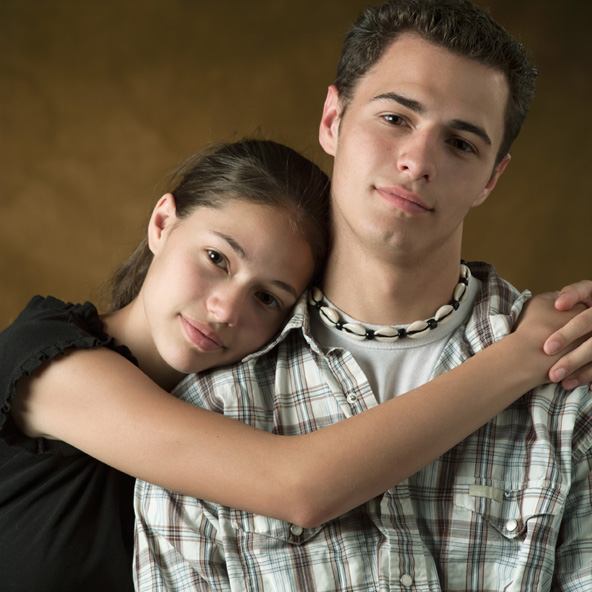 Sexuality
[Speaker Notes: As children and adolescents develop, many will have questions regarding their bodies, sex, pregnancy, and STIs, and the majority will begin to experiment sexually. 
 Discussing sex with adolescent patients in a clinic or office setting provides opportunities for personalized information, for confidential screening of risk status, and for health promotion and counseling. 
 Prevention and counseling can be targeted to the needs of youth who are and who are not yet sexually active and to groups at high risk for early or unsafe sexual activity.
 However, the majority of physicians are not offering this necessary care. Less than half of primary physicians routinely discuss sex, condoms, STIs, contraception, and sexual orientation with their adolescent patients.

Source: 
American Academy of Pediatrics, Committee on Psychosocial Aspects of Child and Family Health and Committee on Adolescence. Sexuality Education for Children and Adolescents. Pediatrics 2001;108:498–502.]
Sexuality
Have you ever been in a romantic relationship?  Tell me about the people that you’ve dated.
Have any of your relationships ever been sexual relationships (such as involving kissing or touching)?
Are you attracted to anyone now?
Are you interested in boys? Girls? Both? Not yet sure?
[Speaker Notes: 1) Goldenring JM, Rosen DS. Getting into adolescent heads: an essential update. Contemp Pediatr. 2004;21(1):64-90.
2) Goldenring JM, Cohen E. Getting into adolescent heads. Contemp Pediatr. 1988;5(7):75-90.
3) Klein DA, Goldenring JM & Adelman WP. Contemporary Pediatrics. 2014.]
Sexual Behavior Questions
There are many ways of being sexual or intimate with another person: kissing, hugging, touching, having oral sex, anal sex, or vaginal sex.  
Have you ever had any of these experiences?
Which ones?  
With males, females, both or other genders?
What kind of protection did you use at last sex?
Condoms? Pills? Something else?
[Speaker Notes: Framing the question
Developmentally appropriate
To counsel and advise not judge! 

There are several ways to ask this question, but this one defines sexual behaviors so the patients understand what we are asking about. Many teens may not consider oral sex sexual behavior, but 45% of females and 48% of males ages 15–19 have had oral sex.

Source: Copen CE, Chandra A, Martinez G. Prevalence and timing of oral sex with opposite-sex partners among females and males aged 15–24 years: United States, 2007–2010. National health statistics reports; no 56. Hyattsville, MD: National Center for Health Statistics. 2012.]
US High School Students:  Ever Had Sex
National Youth Risk Behavior Survey, 2015
[Speaker Notes: Source:  MMWR / June 10, 2016 / Vol. 65 / No. 6

Data for this slide are from the 2015 National Youth Risk Behavior Survey. This slide shows percentages of high school students who ever had sexual intercourse. 

The percentage for all students is 41.2. The percentage for Male students is 43.2. The percentage for Female students is 39.2. The percentage for 9th grade students is 24.1. The percentage for 10th grade students is 35.7. The percentage for 11th grade students is 49.6. The percentage for 12th grade students is 58.1. The percentage for Black students is 48.5. The percentage for Hispanic students is 42.5. The percentage for White students is 39.9. All Hispanic students are included in the Hispanic category.  All other races are non-Hispanic. Note: This graph contains weighted results.

For this behavior, the prevalence for male students is higher than for female students. The prevalence for 10th grade students is higher than for 9th grade students. The prevalence for 11th grade students is higher than for 9th grade students. The prevalence for 11th grade students is higher than for 10th grade students. The prevalence for 12th grade students is higher than for 9th grade students. The prevalence for 12th grade students is higher than for 10th grade students. The prevalence for 12th grade students is higher than for 11th grade students. The prevalence for Black students is higher than for White students. (Based on t-test analysis, p < 0.05.)

*M > F; 10th > 9th, 11th > 9th, 11th > 10th, 12th > 9th, 12th > 10th, 12th > 11th; B > W (Based on t-test analysis, p < 0.05.)
All Hispanic students are included in the Hispanic category.  All other races are non-Hispanic.
Note: This graph contains weighted results.]
US High School Students:  Currently Having Sex
National Youth Risk Behavior Survey, 2015
[Speaker Notes: Source:  MMWR / June 10, 2016 / Vol. 65 / No. 6

Data for this slide are from the 2015 National Youth Risk Behavior Survey. This slide shows the percentage of high school students who were currently sexually active (sexual intercourse with at least one person during the 3 months before the survey). 

The percentage for all students is 30.1. The percentage for Male students is 30.3. The percentage for Female students is 29.8. The percentage for 9th grade students is 15.7. The percentage for 10th grade students is 25.5. The percentage for 11th grade students is 35.5. The percentage for 12th grade students is 46.0. The percentage for Black students is 33.1. The percentage for Hispanic students is 30.3. The percentage for White students is 30.3. All Hispanic students are included in the Hispanic category.  All other races are non-Hispanic. Note: This graph contains weighted results.

For this behavior, the prevalence for 10th grade students is higher than for 9th grade students. The prevalence for 11th grade students is higher than for 9th grade students. The prevalence for 11th grade students is higher than for 10th grade students. The prevalence for 12th grade students is higher than for 9th grade students. The prevalence for 12th grade students is higher than for 10th grade students. The prevalence for 12th grade students is higher than for 11th grade students. (Based on t-test analysis, p < 0.05.)

*Sexual intercourse with at least one person during the 3 months before the survey
†10th > 9th, 11th > 9th, 11th > 10th, 12th > 9th, 12th > 10th, 12th > 11th (Based on t-test analysis, p < 0.05.)
All Hispanic students are included in the Hispanic category.  All other races are non-Hispanic.
Note: This graph contains weighted results.]
US High School Students:  Contraceptive Use
[Speaker Notes: The YRBS, or Youth Risk Behavior Survey, is an anonymous survey administered by the CDC every two years in selected high schools throughout the United States. Thus, it is a survey of adolescents in grades 9–12 who are in school. The survey focuses on many different health concerns and behaviors including: mental health, exercise, nutrition, use of seatbelts, substance use behavior and sexual behavior. We will briefly review some of the data pertaining to sexual health.  

The data is available nationally, by state, and also at local levels. It is helpful to become familiar with the results in your area, especially when trying to sensitize stakeholders about the need to develop services to support adolescents to reduce risk.  

Discuss each cell.]
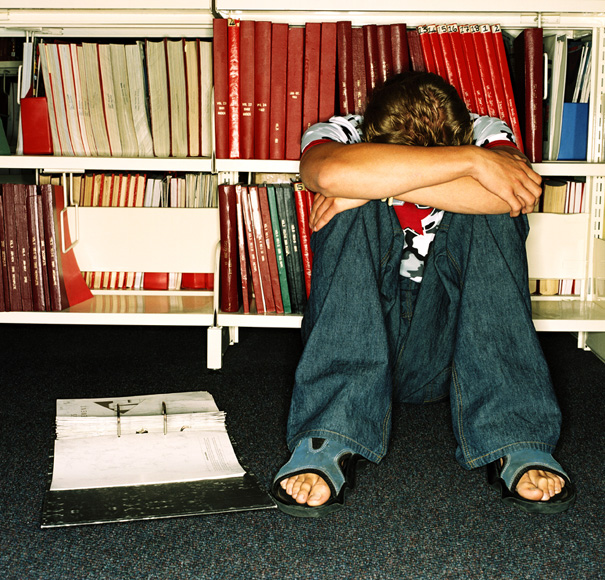 Suicide and Depression
[Speaker Notes: It is important to screen all teenagers for depression, not just those who may look depressed. Suicide is now the third leading cause of death in 15–24 year olds. [i] 
 Though females are more likely to attempt suicide, males are about three times as likely to succeed. This may be because of their choice of more lethal methods for attempting suicide. [ii]
 Estimates indicate that for every successful suicide in the adolescent population 50 attempts are made. Suicidal adolescents often have depressive symptoms. [iii]
 A sense of hopelessness, low self-esteem, and high self-blame are also associated with adolescent suicide. [iv]

Sources: 
[i] Bell C, Clark D. Adolescent Suicide. Pediatric Clinics of North America. 1998;45:365–370.
[ii] Centers for Disease Control and Prevention. WISQARS (Web-based Injury Statistics Query and Reporting System), 2006. 
[iii] Gadpille W. Adolescent suicide. Washington, DC: American Psychological Association, 1996.
[iv] Harter S, Marold D. Psychological risk factors contributing to adolescent suicide ideation. In G, Noam and St. Borst (Eds.), Child and adolescent suicide. San Francisco: Jossey Bass, 1992.]
17% Deaths Among Young People From Suicide
MMWR / June 10, 2016 / Vol. 65 / No. 6
[Speaker Notes: Source:  MMWR / June 10, 2016 / Vol. 65 / No. 6

This pie graph represents the leading causes of death among persons aged 10-24 years in the United States in 2014.  In that year, motor vehicle crashes accounted for 23% of deaths, homicide for 14%, suicide for 17% of deaths, other unintentional injuries for 17%, and 29% of deaths were the result of other causes.]
Do you feel “stressed” or anxious more than usual?
Do you feel sad or down more than usual?
Have you ever received counseling and/or therapy?
Are you having trouble getting to sleep?
Tell me about a time when you felt sad while using social media sites like Facebook.
Have you ever thought of hurting yourself or someone else?
Suicide and Depression
[Speaker Notes: Adapted from the presentation "Interviewing the Adolescent: Tricks of the Trade" by Dr. Melanie A. Gold.

1) Goldenring JM, Rosen DS. Getting into adolescent heads: an essential update. Contemp Pediatr. 2004;21(1):64-90.
2) Goldenring JM, Cohen E. Getting into adolescent heads. Contemp Pediatr. 1988;5(7):75-90.
3) Klein DA, Goldenring JM & Adelman WP. Contemporary Pediatrics. 2014.]
US High School Students:  Felt Sad or Hopeless
National Youth Risk Behavior Survey, 2015
[Speaker Notes: Source:  MMWR / June 10, 2016 / Vol. 65 / No. 6

Data for this slide are from the 2015 National Youth Risk Behavior Survey. This slide shows the percentage of high school students who felt sad or hopeless (almost every day for 2 or more weeks in a row so that they stopped doing some usual activities during the 12 months before the survey). 

The percentage for all students is 29.9. The percentage for Male students is 20.3. The percentage for Female students is 39.8. The percentage for 9th grade students is 28.4. The percentage for 10th grade students is 29.8. The percentage for 11th grade students is 31.4. The percentage for 12th grade students is 30.0. The percentage for Black students is 25.2. The percentage for Hispanic students is 35.3. The percentage for White students is 28.6. All Hispanic students are included in the Hispanic category.  All other races are non-Hispanic. Note: This graph contains weighted results.

For this behavior, the prevalence for female students is higher than for male students. The prevalence for Hispanic students is higher than for Black students. The prevalence for Hispanic students is higher than for White students. (Based on t-test analysis, p < 0.05.)

*Almost every day for 2 or more weeks in a row so that they stopped doing some usual activities during the 12 months before the survey
†F > M; H > B, H > W (Based on t-test analysis, p < 0.05.)
All Hispanic students are included in the Hispanic category.  All other races are non-Hispanic.
Note: This graph contains weighted results.]
US High School Students:  Attempted Suicide
National Youth Risk Behavior Survey, 2015
[Speaker Notes: Source:  MMWR / June 10, 2016 / Vol. 65 / No. 6

Data for this slide are from the 2015 National Youth Risk Behavior Survey. This slide shows the percentage of high school students who attempted suicide (one or more times during the 12 months before the survey). 

The percentage for all students is 8.6. The percentage for Male students is 5.5. The percentage for Female students is 11.6. The percentage for 9th grade students is 9.9. The percentage for 10th grade students is 9.4. The percentage for 11th grade students is 8.0. The percentage for 12th grade students is 6.2. The percentage for Black students is 8.9. The percentage for Hispanic students is 11.3. The percentage for White students is 6.8. All Hispanic students are included in the Hispanic category.  All other races are non-Hispanic. Note: This graph contains weighted results.

For this behavior, the prevalence for female students is higher than for male students. The prevalence for 9th grade students is higher than for 11th grade students. The prevalence for 9th grade students is higher than for 12th grade students. The prevalence for 10th grade students is higher than for 12th grade students. The prevalence for Hispanic students is higher than for White students. (Based on t-test analysis, p < 0.05.)

*One or more times during the 12 months before the survey
†F > M; 9th > 11th, 9th > 12th, 10th > 12th; H > W (Based on t-test analysis, p < 0.05.)
All Hispanic students are included in the Hispanic category.  All other races are non-Hispanic.
Note: This graph contains weighted results.]
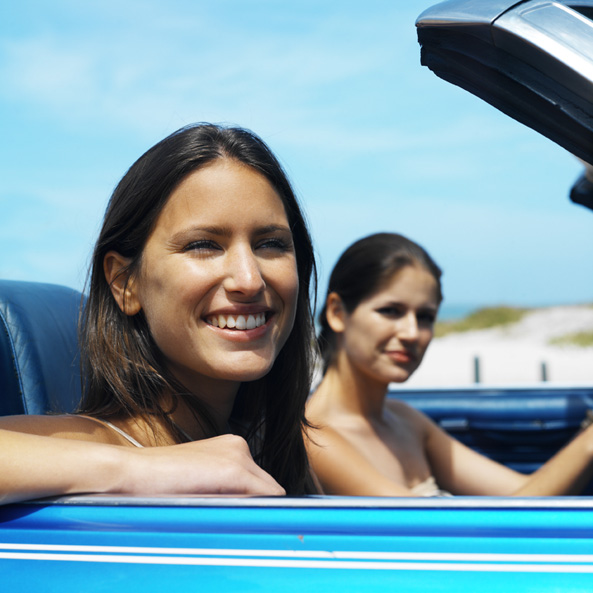 Safety
[Speaker Notes: Source:  Getty Images]
Have you ever been forced to have sex or been touched in a way against your will?
By whom and is this still going on?
Who did you tell? 
How does it affect your day-to-day life?
In what ways does that experience affect your sexual relationships now?
Has anyone ever hurt you on a repeated basis? At home, in school, or in your neighborhood?
Sexual and Physical Abuse
[Speaker Notes: Adapted from the presentation "Interviewing the Adolescent: Tricks of the Trade" by Dr. Melanie A. Gold.]
Interpersonal Violence includes
Child abuse
Battering
Domestic violence
Partner violence
School, peer, community violence
Sexual harassment
Sexual abuse
Sexual assault
Hate crime
[Speaker Notes: The overwhelming proportion of violence is perpetrated by men against women, although partner violence also occurs in LGBT relationships and by women against men.
 There is a high prevalence of abuse histories among women seeking medical attention. Physicians must recognize and address the symptoms of interpersonal violence.
 Health care providers seeing adolescents should maintain a referral network in the event that one of their patients has been a victim of interpersonal violence.]
US High School Students:  Ever Physically Forced to Have Sex
National Youth Risk Behavior Survey, 2015
[Speaker Notes: Source:  MMWR / June 10, 2016 / Vol. 65 / No. 6

Data for this slide are from the 2015 National Youth Risk Behavior Survey. This slide shows the percentage of high school students who were ever physically forced to have sexual intercourse (when they did not want to). 

The percentage for all students is 6.7. The percentage for Male students is 3.1. The percentage for Female students is 10.3. The percentage for 9th grade students is 5.6. The percentage for 10th grade students is 5.9. The percentage for 11th grade students is 7.6. The percentage for 12th grade students is 7.6. The percentage for Black students is 7.3. The percentage for Hispanic students is 7.0. The percentage for White students is 6.0. All Hispanic students are included in the Hispanic category.  All other races are non-Hispanic. Note: This graph contains weighted results.

For this behavior, the prevalence for female students is higher than for male students. The prevalence for 11th grade students is higher than for 9th grade students. The prevalence for 12th grade students is higher than for 9th grade students. The prevalence for 12th grade students is higher than for 10th grade students. (Based on t-test analysis, p < 0.05.)

*When they did not want to
†F > M; 11th > 9th, 12th > 9th, 12th > 10th (Based on t-test analysis, p < 0.05.)
All Hispanic students are included in the Hispanic category.  All other races are non-Hispanic.
Note: This graph contains weighted results.]
US High School Students: Experienced Physical Dating Violence
National Youth Risk Behavior Survey, 2015
[Speaker Notes: Source:  MMWR / June 10, 2016 / Vol. 65 / No. 6

Data for this slide are from the 2015 National Youth Risk Behavior Survey. This slide shows the percentage of high school students who experienced physical dating violence (one or more times during the 12 months before the survey, including being hit, slammed into something, or injured with an object or weapon on purpose by someone they were dating or going out with among students who dated or went out with someone during the 12 months before the survey). 

The percentage for all students is 9.6. The percentage for Male students is 7.4. The percentage for Female students is 11.7. The percentage for 9th grade students is 8.1. The percentage for 10th grade students is 9.6. The percentage for 11th grade students is 10.1. The percentage for 12th grade students is 10.5. The percentage for Black students is 10.5. The percentage for Hispanic students is 9.7. The percentage for White students is 9.0. All Hispanic students are included in the Hispanic category.  All other races are non-Hispanic. Note: This graph contains weighted results.

For this behavior, the prevalence for female students is higher than for male students. The prevalence for 11th grade students is higher than for 9th grade students. (Based on t-test analysis, p < 0.05.)

*One or more times during the 12 months before the survey, including being hit, slammed into something, or injured with an object or weapon on purpose by someone they were dating or going out with among students who dated or went out with someone during the 12 months before the survey
†F > M; 11th > 9th (Based on t-test analysis, p < 0.05.)
All Hispanic students are included in the Hispanic category.  All other races are non-Hispanic.
Note: This graph contains weighted results.]
US High School Students: Experienced Sexual Dating Violence
National Youth Risk Behavior Survey, 2015
[Speaker Notes: Source:  MMWR / June 10, 2016 / Vol. 65 / No. 6

Data for this slide are from the 2015 National Youth Risk Behavior Survey. This slide shows the percentage of high school students who experienced sexual dating violence (one or more times during the 12 months before the survey, including kissing, touching, or being physically forced to have sexual intercourse when they did not want to by someone they were dating or going out with among students who dated or went out with someone during the 12 months before the survey). 

The percentage for all students is 10.6. The percentage for Male students is 5.4. The percentage for Female students is 15.6. The percentage for 9th grade students is 10.8. The percentage for 10th grade students is 11.8. The percentage for 11th grade students is 10.3. The percentage for 12th grade students is 9.2. The percentage for Black students is 10.0. The percentage for Hispanic students is 10.6. The percentage for White students is 10.1. All Hispanic students are included in the Hispanic category.  All other races are non-Hispanic. Note: This graph contains weighted results.

For this behavior, the prevalence for female students is higher than for male students. The prevalence for 10th grade students is higher than for 12th grade students. (Based on t-test analysis, p < 0.05.)

*One or more times during the 12 months before the survey, including kissing, touching, or being physically forced to have sexual intercourse when they did not want to by someone they were dating or going out with among students who dated or went out with someone during the 12 months before the survey
†F > M; 10th > 12th (Based on t-test analysis, p < 0.05.)
All Hispanic students are included in the Hispanic category.  All other races are non-Hispanic.
Note: This graph contains weighted results.]
Have you ever been seriously injured? (How?) How about anyone else you know?
Do you always wear a seatbelt in the car?
When was the last time you sent a text message while driving?
Tell me about a time when you have ridden with a driver who was drunk or high. When? How often?
Safety
[Speaker Notes: If you are presenting in an area where many families have guns in their homes, it is important to discuss how to handle this question with the session’s participants. Do they ask where the gun is stored? Do they ask if the adolescent has access to it? 

Adapted from the presentation "Interviewing the Adolescent: Tricks of the Trade" by Dr. Melanie A. Gold.
1) Goldenring JM, Rosen DS. Getting into adolescent heads: an essential update. Contemp Pediatr. 2004;21(1):64-90.
2) Goldenring JM, Cohen E. Getting into adolescent heads. Contemp Pediatr. 1988;5(7):75-90.
3) Klein DA, Goldenring JM & Adelman WP. Contemporary Pediatrics. 2014.]
23% Deaths Among Young People From Car Crashes
MMWR / June 10, 2016 / Vol. 65 / No. 6
[Speaker Notes: Source:  MMWR / June 10, 2016 / Vol. 65 / No. 6

This pie graph represents the leading causes of death among persons aged 10-24 years in the United States in 2014.  In that year, motor vehicle crashes accounted for 23% of deaths, homicide for 14%, suicide for 17% of deaths, other unintentional injuries for 17%, and 29% of deaths were the result of other causes.]
US High School Students:  Rode with a Driver Drinking Alcohol
National Youth Risk Behavior Survey, 2015
[Speaker Notes: Source:  MMWR / June 10, 2016 / Vol. 65 / No. 6

Data for this slide are from the 2015 National Youth Risk Behavior Survey. This slide shows the percentage of high school students who rode with a driver who had been drinking alcohol (in a car or other vehicle one or more times during the 30 days before the survey). 

The percentage for all students is 20.0. The percentage for Male students is 19.6. The percentage for Female students is 20.2. The percentage for 9th grade students is 20.2. The percentage for 10th grade students is 18.7. The percentage for 11th grade students is 20.6. The percentage for 12th grade students is 20.4. The percentage for Black students is 21.1. The percentage for Hispanic students is 26.2. The percentage for White students is 17.7. All Hispanic students are included in the Hispanic category.  All other races are non-Hispanic. Note: This graph contains weighted results.

For this behavior, the prevalence for Hispanic students is higher than for Black students. The prevalence for Hispanic students is higher than for White students. (Based on t-test analysis, p < 0.05.)

*In a car or other vehicle one or more times during the 30 days before the survey
†H > B, H > W (Based on t-test analysis, p < 0.05.)
All Hispanic students are included in the Hispanic category.  All other races are non-Hispanic.
Note: This graph contains weighted results.]
US High School Students:  Texted or E-Mailed while Driving
National Youth Risk Behavior Survey, 2015
[Speaker Notes: Source:  MMWR / June 10, 2016 / Vol. 65 / No. 6

Data for this slide are from the 2015 National Youth Risk Behavior Survey. This slide shows the percentage of high school students who texted or e-mailed while driving a car or other vehicle (on at least 1 day during the 30 days before the survey, among students who had driven a car or other vehicle during the 30 days before the survey). 

The percentage for all students is 41.5. The percentage for Male students is 42.4. The percentage for Female students is 40.4. The percentage for 9th grade students is 15.9. The percentage for 10th grade students is 25.0. The percentage for 11th grade students is 47.9. The percentage for 12th grade students is 61.4. The percentage for Black students is 32.8. The percentage for Hispanic students is 35.8. The percentage for White students is 45.2. All Hispanic students are included in the Hispanic category.  All other races are non-Hispanic. Note: This graph contains weighted results.

For this behavior, the prevalence for 10th grade students is higher than for 9th grade students. The prevalence for 11th grade students is higher than for 9th grade students. The prevalence for 11th grade students is higher than for 10th grade students. The prevalence for 12th grade students is higher than for 9th grade students. The prevalence for 12th grade students is higher than for 10th grade students. The prevalence for 12th grade students is higher than for 11th grade students. The prevalence for White students is higher than for Black students. The prevalence for White students is higher than for Hispanic students. (Based on t-test analysis, p < 0.05.)

*On at least 1 day during the 30 days before the survey, among students who had driven a car or other vehicle during the 30 days before the survey
†10th > 9th, 11th > 9th, 11th > 10th, 12th > 9th, 12th > 10th, 12th > 11th; W > B, W > H (Based on t-test analysis, p < 0.05.)
All Hispanic students are included in the Hispanic category.  All other races are non-Hispanic.
Note: This graph contains weighted results.]
Wrap Up
Emphasize that your approach is nonjudgmental and that you welcome future visits
“I’m here for you, and I want you to feel comfortable confiding in me. If you have something personal to talk about, I’ll try to give you my best advice and answer your questions”
[Speaker Notes: 1) Goldenring JM, Rosen DS. Getting into adolescent heads: an essential update. Contemp Pediatr. 2004;21(1):64-90.
2) Goldenring JM, Cohen E. Getting into adolescent heads. Contemp Pediatr. 1988;5(7):75-90.
3) Klein DA, Goldenring JM & Adelman WP. Contemporary Pediatrics. 2014.]
Resources
AMAZE:  online sex education resource 
http://amaze.org/ 
CDC Youth Risk Behavior Surveillance System (YRBSS)
http://www.cdc.gov/healthyyouth/data/yrbs/results.htm